OUDE GRIEKEN – JONGE HELDENLES 2
Het verhaal van Troje
Het verhaal van Troje
We worden Grieken of Trojanen
Het Oudgriekse alfabet en de taal
[Speaker Notes: De les begint met een inleiding tot de Oude Grieken.]
Het alfabet vande Oude Grieken
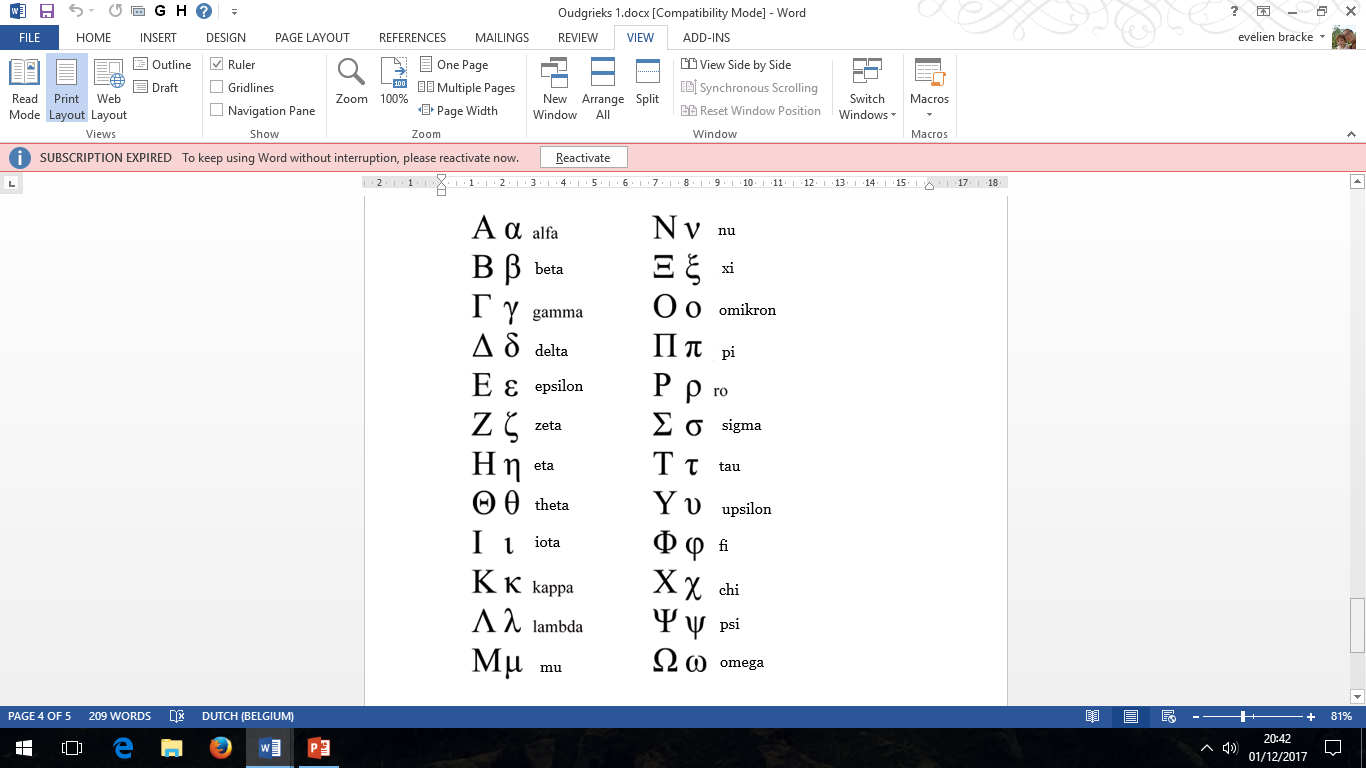 Aan het begin van een woord:
Geen h: ἀννα 
Wel een h: ἁννα
[Speaker Notes: Hanne schrijft haar naam aan het bord in het Oudgrieks als voorbeeld. 
Elena, helena]
Het alfabet vande Oude Grieken
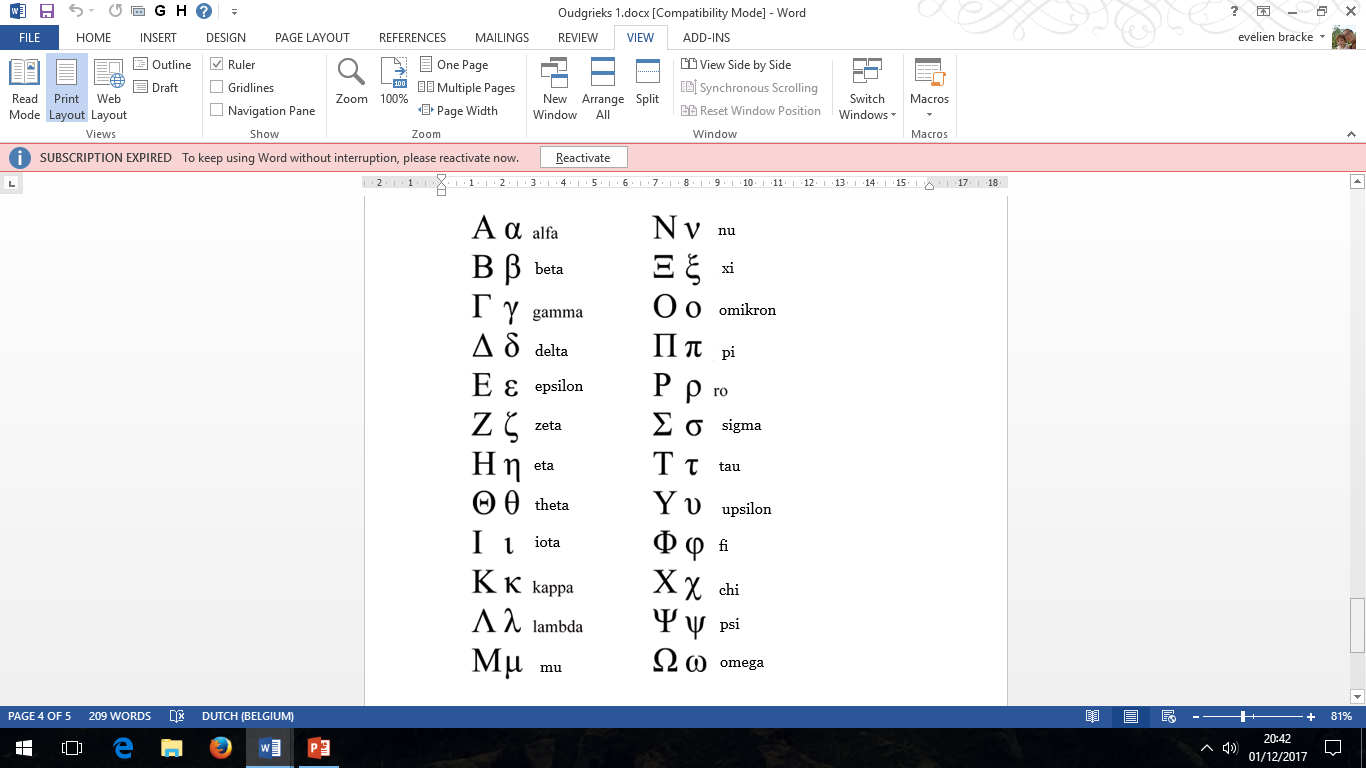 ἀτομος
κυκλος
Εὐρωπη
σχολη
ὀργανον
ζωιον
[Speaker Notes: Atoom - Barbaar (niet-Grieks) - Cyclus/cirkel - Europa - School (>< vrije tijd Oudgrieks)  - Orgaan - Politiek - Levend wezen/Dier 
Het is oke als jullie alle letters apart lezen
S +x is een sch]
Νamen in het Oudgrieks
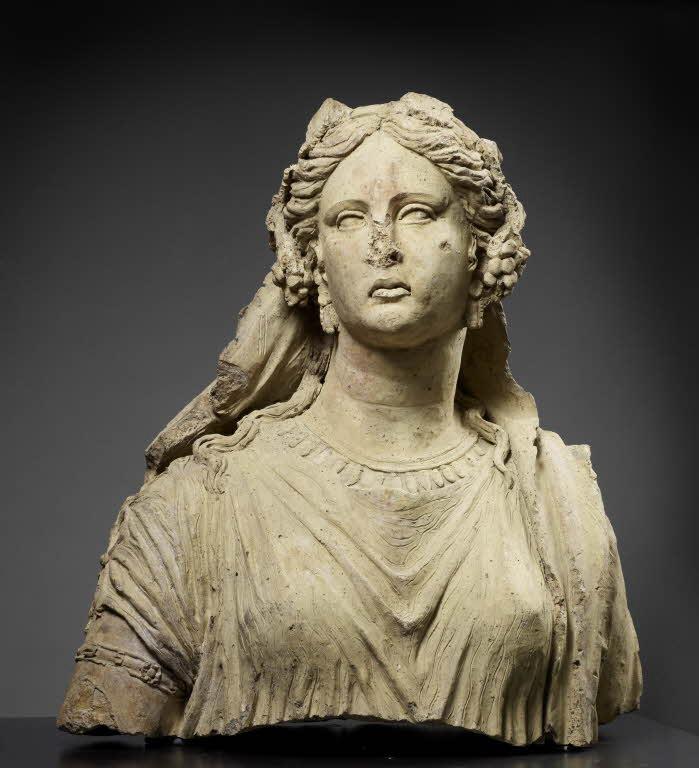 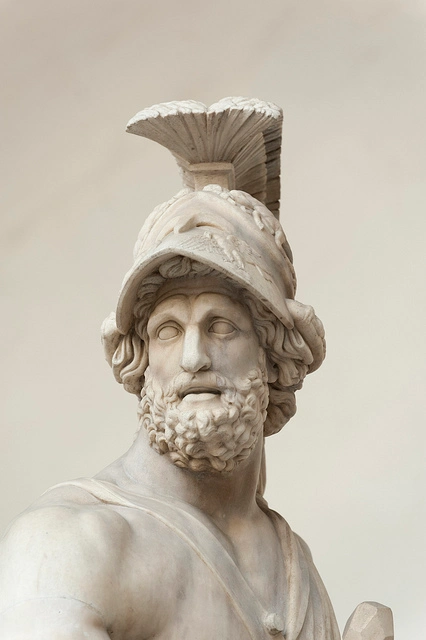 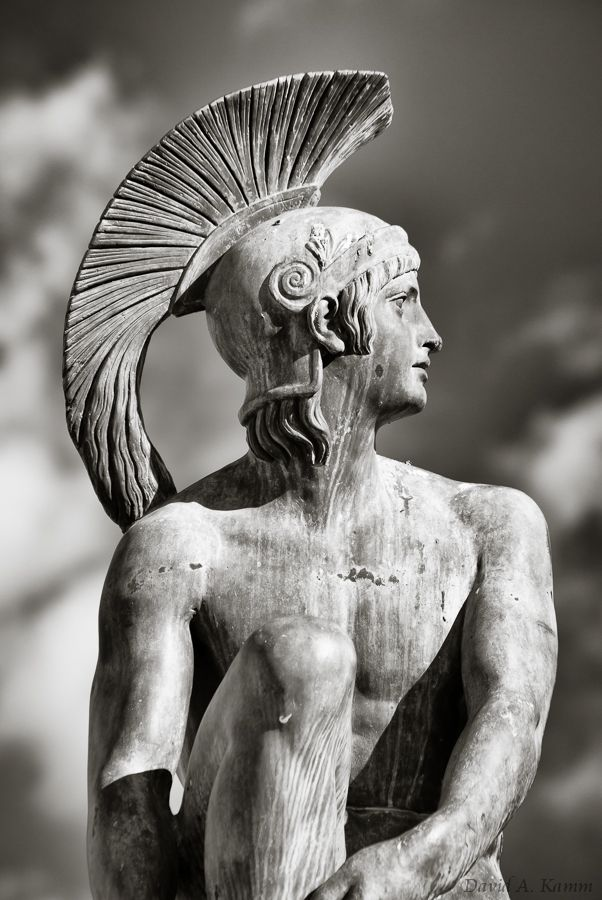 Μενελαος
Ἑλενη
Παιδιον
[Speaker Notes: Noch een jongen, noch een meisje, geen van beiden iets in het midden]
Mijn ὀνομα in het Oudgrieks
Je ὀνομα + ος, η of ον	
Μενελα-ος
Ἑλεν-η
Παιδι-ον
[Speaker Notes: Meisjesnamen op [a] mogen blijven op alpha.]
Het verhaal van Troje
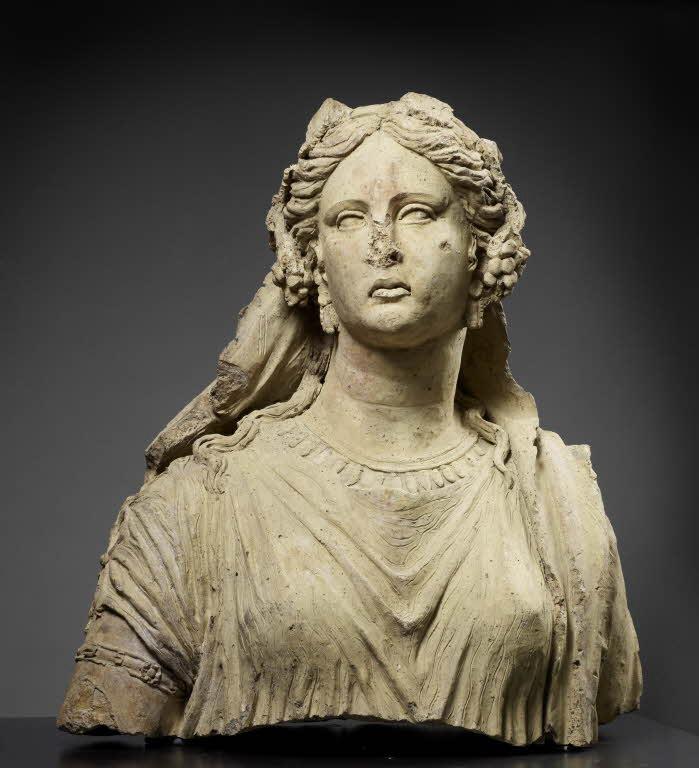 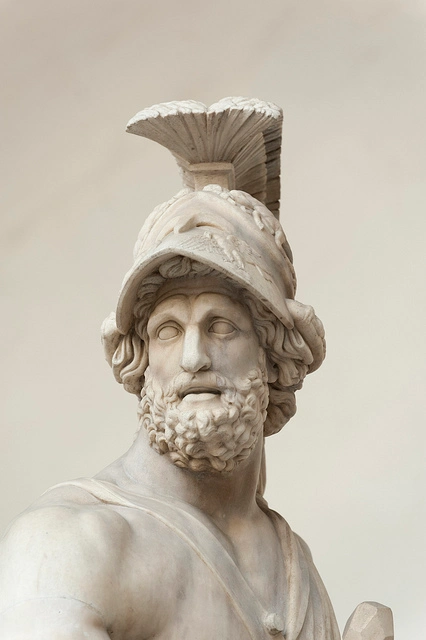 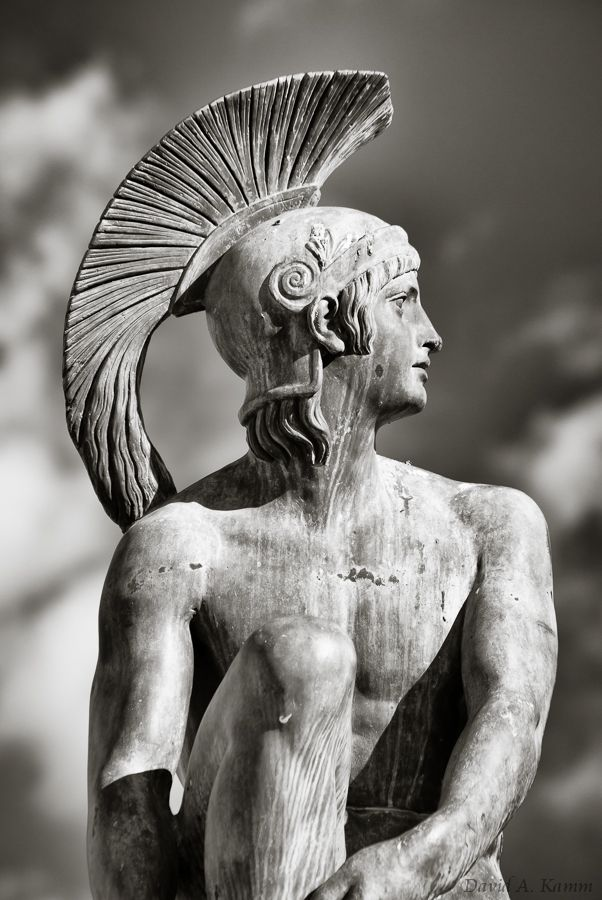 Μενελαος
Ἑλενη
Παιδιον
[Speaker Notes: Mythos is het Griekse woord voor verhaal. Deze les vertellen we kort het verhaal van de Trojaanse Oorlog. 
De hoofdrollen zijn Menelaos, Helena en een jongeman, Paris.]
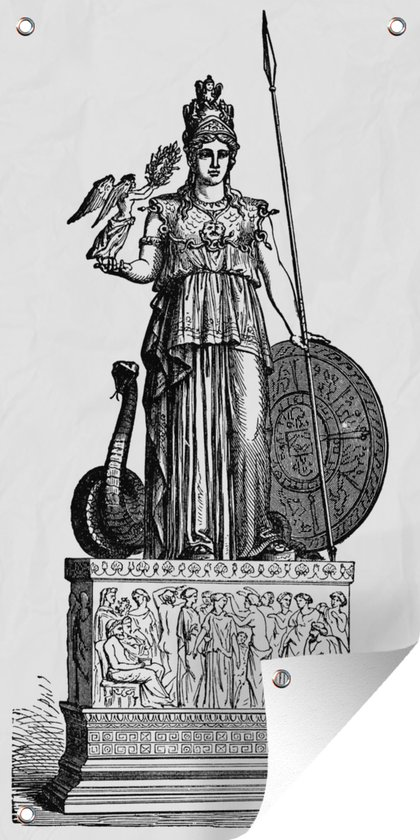 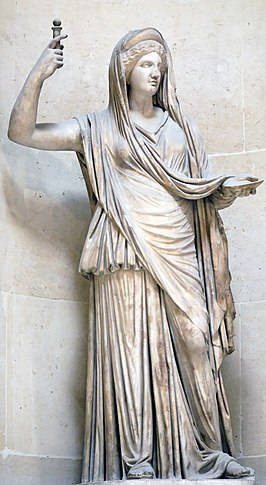 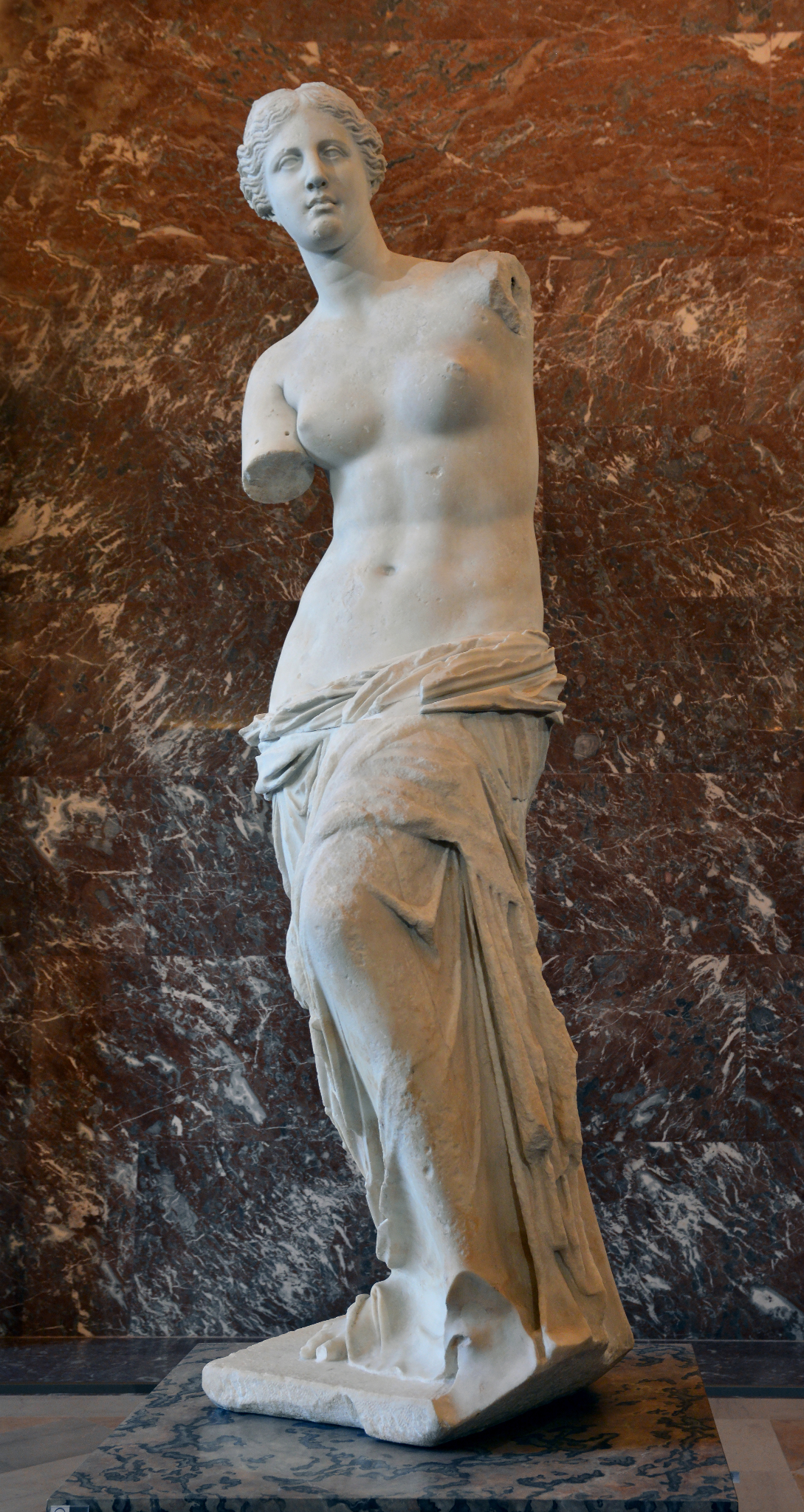 θεη
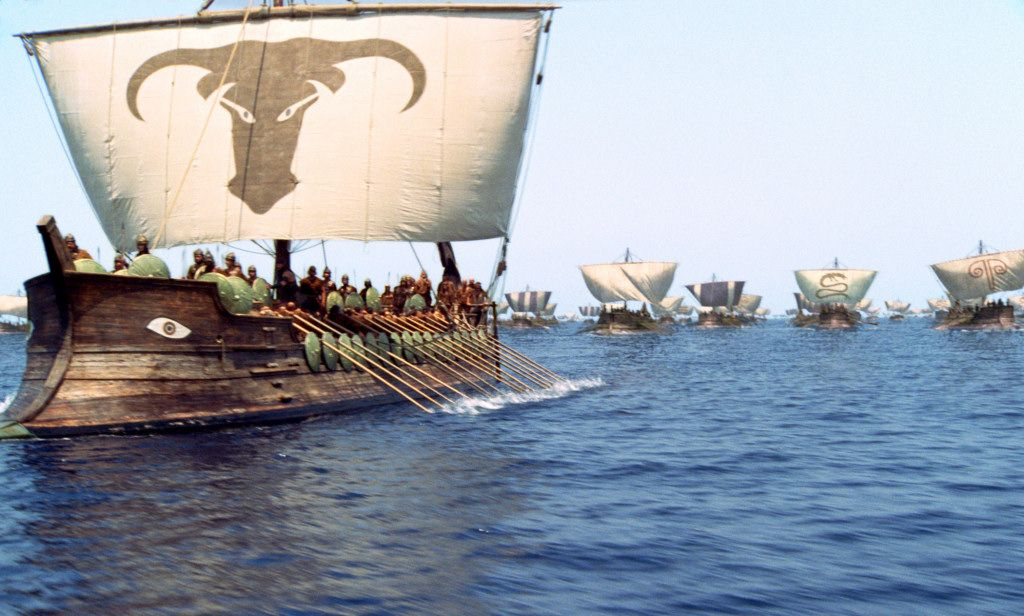 πλοιον
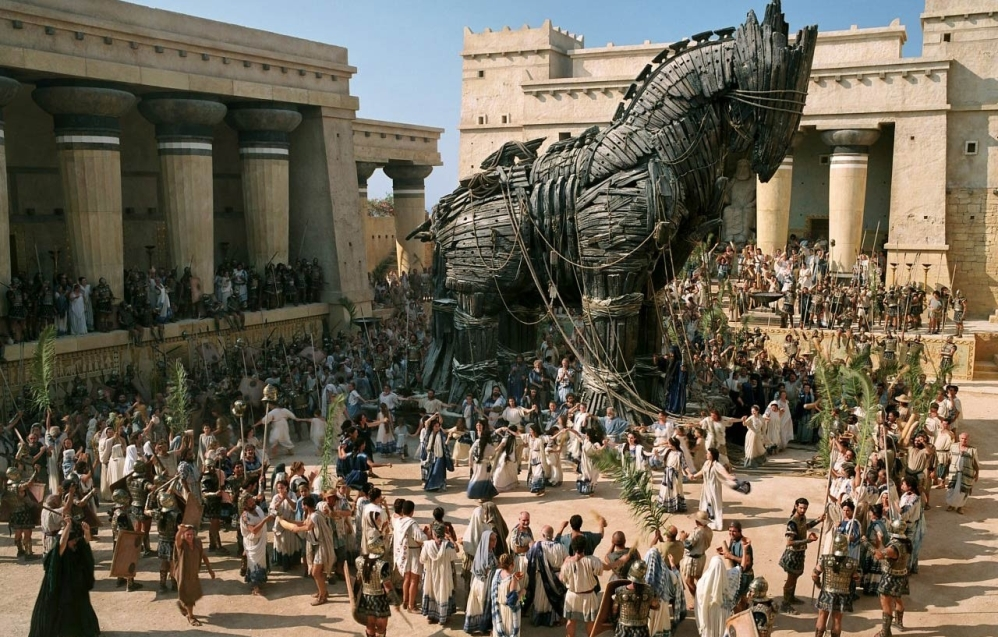 ἱππος
θεη
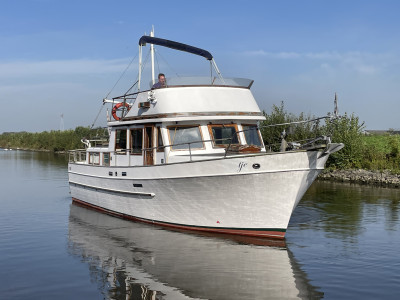 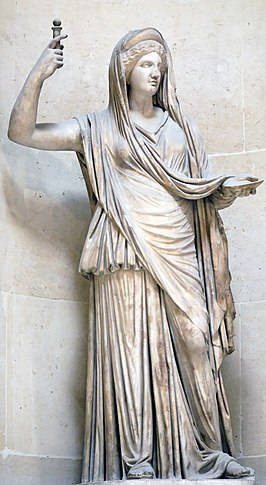 πλοιον
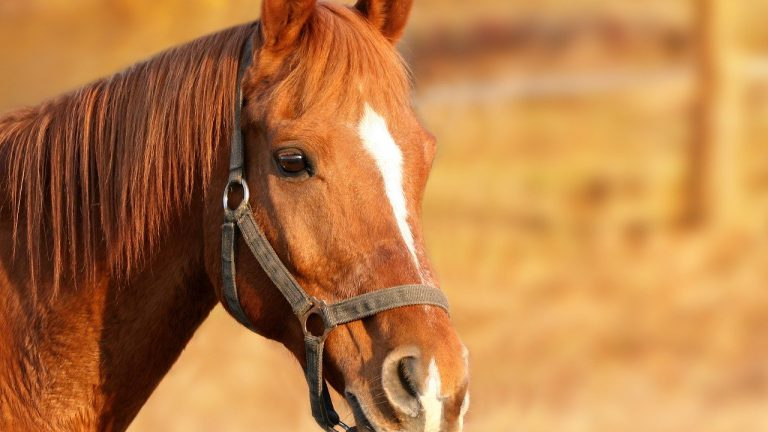 ἱππος
We worden Grieken en Trojanen!
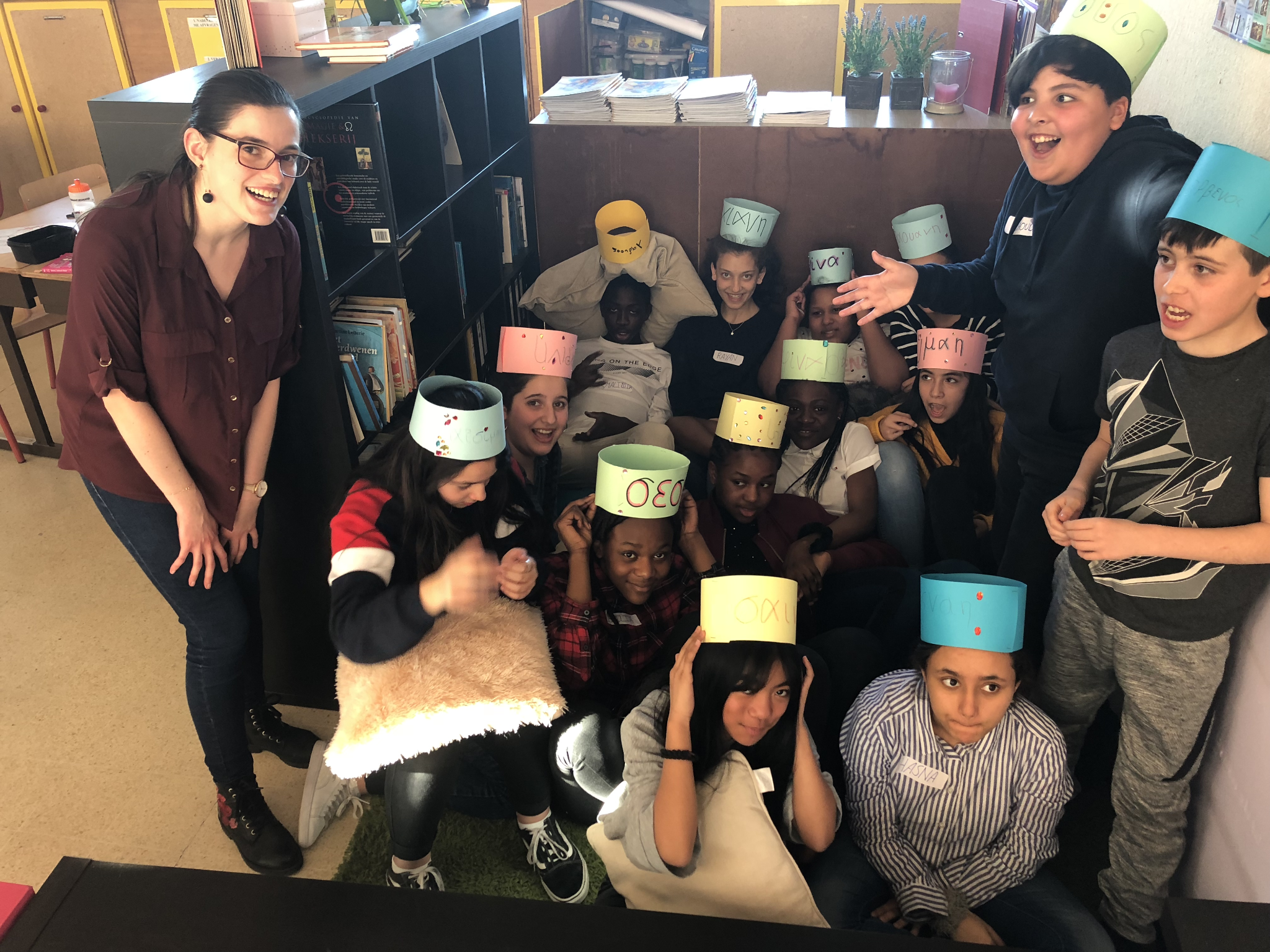 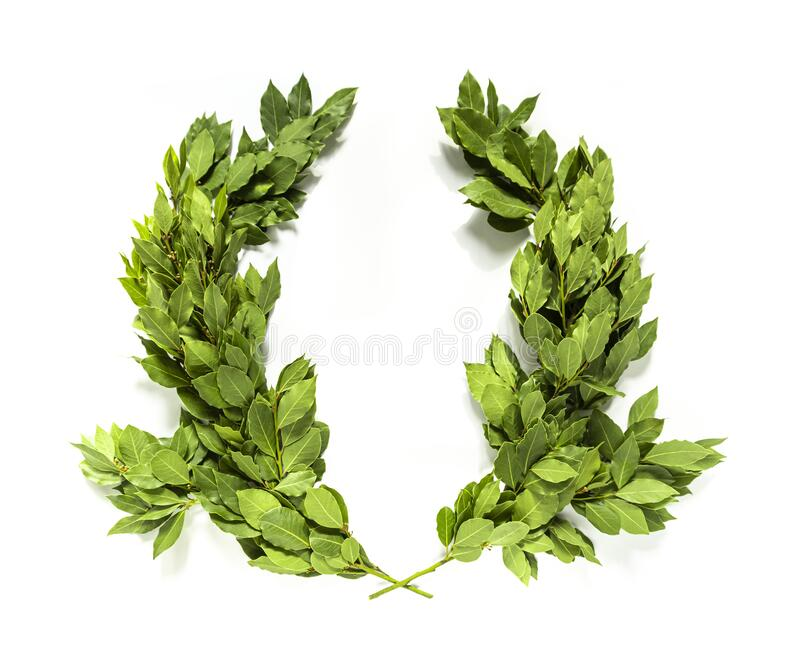 We worden Grieken en Trojanen!
Achteraan kroontje Grieken -> πλοιον


Achteraan kroontje Trojanen -> παιδιον
Wat hebben we geleerd vandaag?
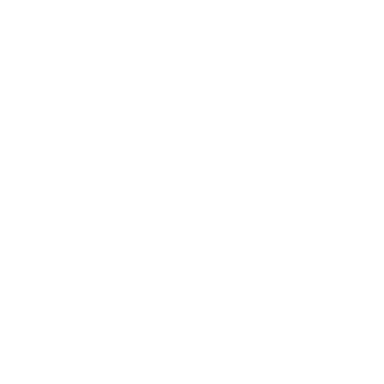